1
Objectives
To understand the purpose of various four-stroke engine components.
To determine the purpose and types of cooling systems in four-stroke engines.
To understand the uses and importance of engine oil.
To analyze lubrication systems in four-stroke engines.
2
Main Menu
Engine Components

	Engine Cooling

	Engine Oil & Lubrication Systems
3
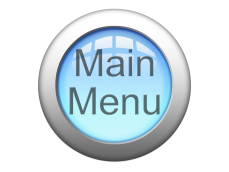 ENGINE COMPONENTS
4
Four-Stroke Engines
Are composed of many components, including:
piston
piston rings
wrist pin or piston pin
connecting rod
crankshaft
camshaft
lifters
valves
5
Four-Stroke Engine
Piston
Piston Rings
Wrist Pin/Piston Pin
Wrist Pin/Piston Pin Retaining Clip
Connecting Rod
Crankshaft
Connecting Rod Cap
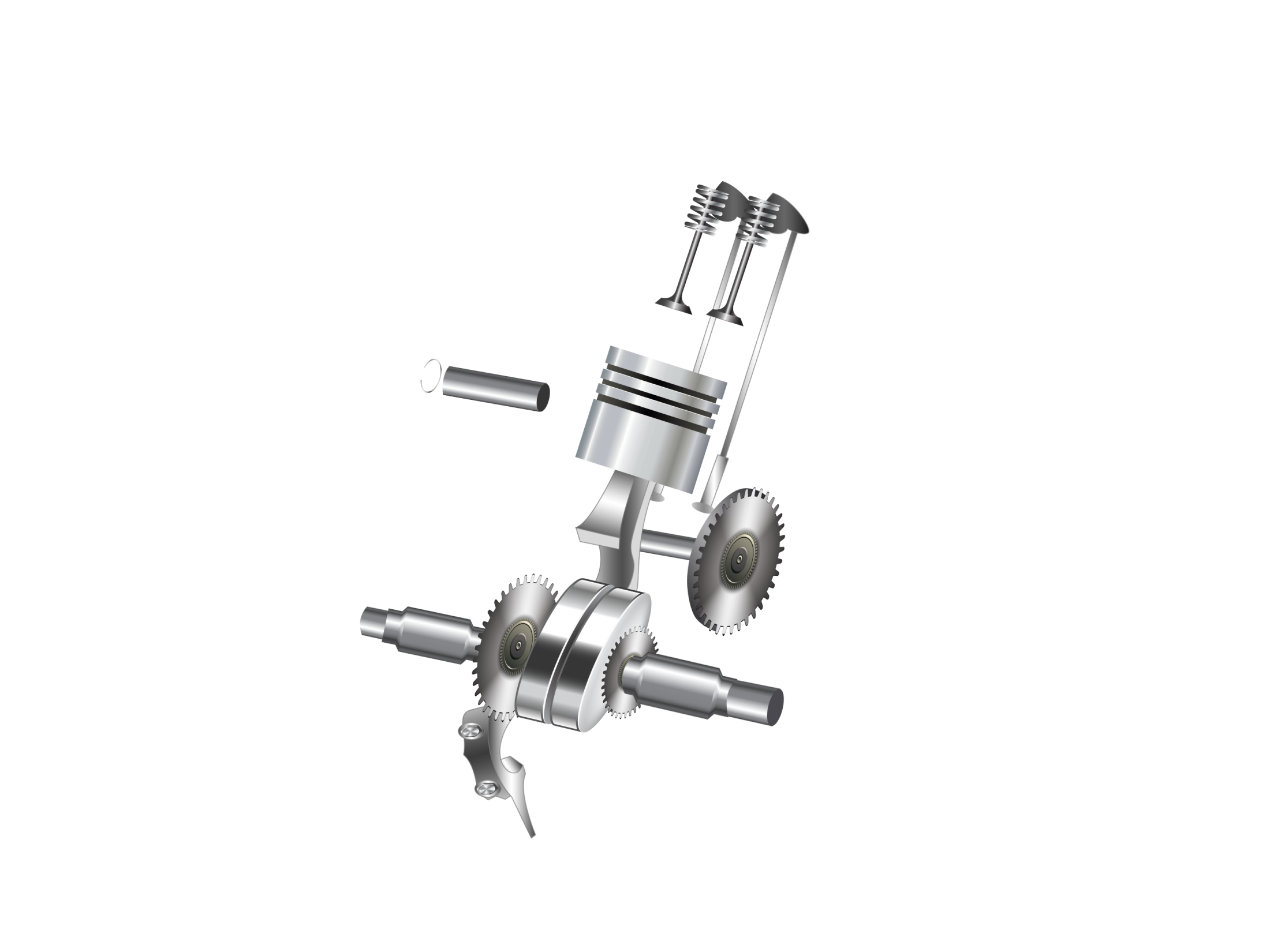 2
1
4
3
5
6
7
6
Four-Stroke Engine
12
Oil Dipper
Camshaft
Lifters
Pushrods
Rocker Arms
Valve Springs
Valves
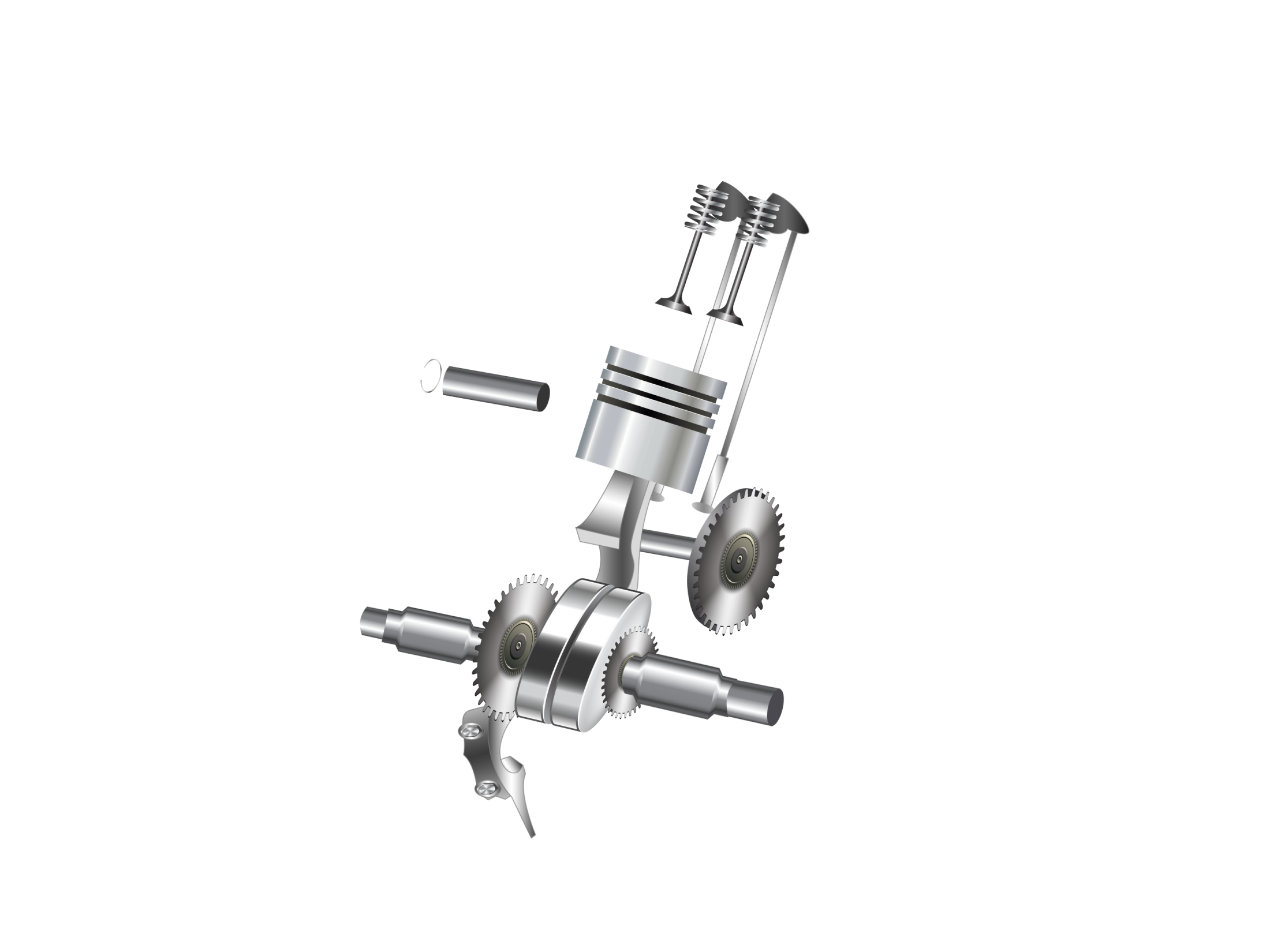 13
14
11
10
9
8
7
Piston
Travels within the bore of the cylinder
Transfers combustion energy to the crankshaft
Four-Stroke Fact: The cylinder wall and the piston expand at different rates, so enough clearance must be provided between them.
8
Piston Rings
Are installed on the piston to form a seal between the piston and the cylinder wall
Are typically made of high-grade cast iron and steel
Have the following functions:
provide a seal to hold the combustion pressure in
retain as much oil as possible in the crankcase
transfer heat from the piston to the cylinder walls
9
Piston Rings
Include three common types:
compression ring
scraper/wiper ring
oil control ring
10
Compression Ring
Is installed in the top groove on the piston
Provides the seal for the cylinder by expanding out against the cylinder wall
the compression pressure will flow in behind the compression ring to increase pressure against the cylinder wall
Is typically made of cast iron
11
Scraper/Wiper Ring
Is located between the compression ring and the oil ring
Is used to further seal the combustion chamber and wipe the cylinder wall clean of excess oil
12
Oil Control Ring
Is located in the groove closest to the crankcase
toward the bottom
Wipes excess oil from the cylinder wall and routes the oil back to the crankcase
the oil goes back to the crankcase through holes machined in the ring and the piston ring groove
13
Wrist Pin/Piston Pin
Attaches the piston to the upper end of the connecting rod
Allows the piston to pivot on the end of the connecting rod 
while the other end of the connecting rod is following the stroke of the crankshaft
Can be pressed in or held in place by a wrist pin retaining clip at each end
14
Connecting Rod
Connects the piston to the crankshaft
the small end is attached to the piston with the wrist pin
the large end is usually split across the diameter of its opening to allow for assembly onto the crankshaft
Four-Stroke Fact: The reciprocating movement of the piston in the cylinder is converted to the rotational movement of the crankshaft.
15
Connecting Rod
Connects the piston to the crankshaft
the lower half of the large end is the connecting rod cap and is bolted to the upper half after placing it around the connecting rod journal on the crankshaft
Four-Stroke Fact: The connecting rod and its connecting rod cap are manufactured as a unit and must always be kept together.
16
Crankshaft
Converts the reciprocating movement of the piston into a rotational movement, creating torque which powers the machine the engine is attached to
Has a mechanical link, usually gears, to the camshaft and mechanical governor
Four-Stroke Fact: The distance from the centerline of the crankshaft to the centerline of the connecting rod journal, multiplied by two, determines the stroke of the engine.
17
Camshaft
Is at half speed of the crankshaft, usually through direct gear contact
Will have a teardrop lobe to open each intake and exhaust valve
Determines the timing when valves open and close in relation to each other
18
Lifters
Are also known as tappets
Are located on the camshaft lobes
as the camshaft rotates, the lifter follows the profile of the camshaft lobe and moves the pushrod up and down to move the rocker arm
Include two types
hydraulic
mechanical
19
Hydraulic Lifters
Have multiple parts and are usually replaced as a unit
through the use of a spring, inner and outer cylinders, and engine oil, the hydraulic lifter will be maintenance free
Allow for constant contact between the cam, lifter, pushrod, rocker arm and valve
20
Mechanical Lifters
Are solid, without moving parts
these lifters typically require some adjustment regularly as components wear
the most common form of adjustment is at the rocker arm
Are typically made of solid metal
21
Valves
Are components which allow the air/fuel mixture in and exhaust out
Are made of heat resistant materials
the exhaust valve is usually made from a separate alloy metal
Include the use of valve seats
valve seats are inserted into the cylinder head for the valves to seal and transfer heat
valve seats are grounded to an angle which mates with the valve face, so a tight seal is created when the valve is closed
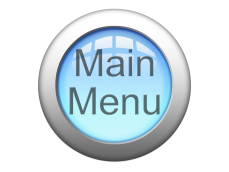 22
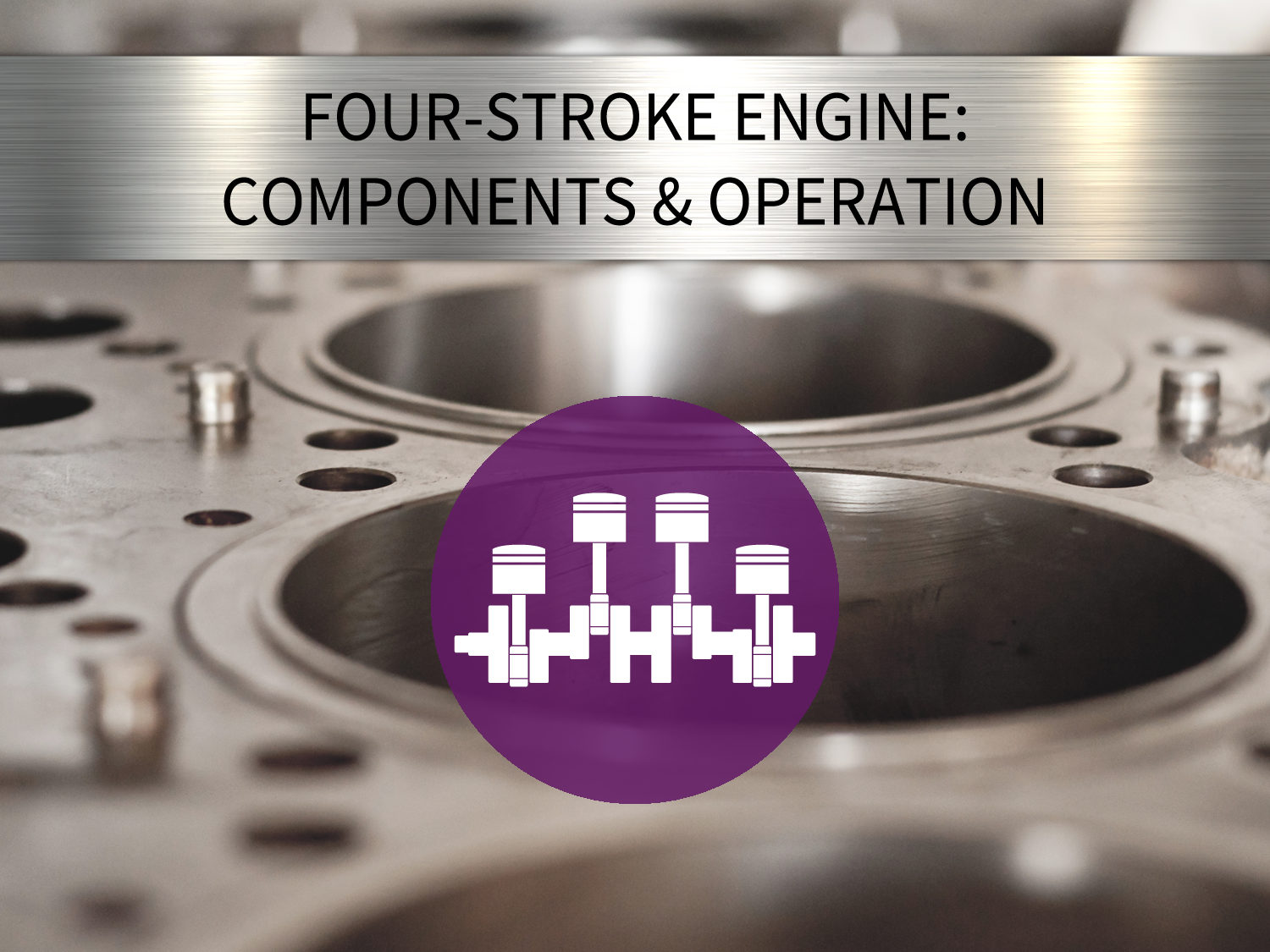 Engine Cooling
ENGINE COOLING
23
Air-Cooled Engines
Generate heat which is released directly into the air
Rely on the circulation of air to cool hot engine components
heat must be removed from the engine to prevent permanent damage
24
Air-Cooled Engines
2
3
1
5
3
4
6
5
1
4
2
Hot Air
Shroud
Warm Air
Cool Air
Flywheel Fins
Intake Screen
25
Air
Is brought in through an air intake screen by fins on the flywheel and distributed through a shroud and then across the fins on the cylinder(s)
metal fins covering the outside of the cylinders are used to increase the surface area air can act on
the air movement across the cooling fin draws away excess heat
Four-Stroke Fact: In all combustion engines, a great percentage of the heat generated escapes through the exhaust.
26
Heat Energy
May find its way into the oil, which although primarily meant for lubrication, also plays a role in heat dissipation
on an air-cooled engine, the addition of an oil cooler may greatly help in the dissipation of heat
27
Engine Overheating
May occur if any part of the air flow is restricted by debris
May also be caused by one or more of the following:
obstructions or blockage of air intake screen
obstructions on or in the flywheel fins
obstructions or damage to the shroud
obstructions or damage to the cylinder cooling fins
obstructions or damage to the external cooler
28
Liquid-Cooled Engines
Utilize a radiator, coolant pump, thermostat, engine coolant passages, and the correct blend of coolant and water to regulate and dissipate engine heat
Four-Stroke Fact: Coolant, commonly called antifreeze, is a mixture of ethylene or propylene glycol and water.
29
Liquid-Cooled Engine
6
2
4
1
3
5
2
1
8
4
8
7
6
7
Radiator
Hot Coolant
Thermostat
Coolant Pump
Cylinder Head
Coolant Passage
Cooled Coolant
Cooling Fan
30
Liquid-Cooled Engines
Operate in the following manner:
coolant is circulated from the coolant pump to the cylinders, engine block, cylinder head, valves and combustion chambers through a series of coolant passages
coolant exiting the engine flows through the thermostat housing
coolant flows through a check valve opening in the thermostat, enabling a fast warm-up period
the check valve also acts as a vent to allow air to escape while filling the cooling system
before engine warm-up, the thermostat is closed
31
Liquid-Cooled Engines
Operate in the following manner:
once the engine has reached full operating temperature, the thermostat will completely open, allowing maximum coolant flow through the upper radiator hose to the radiator top tank
coolant circulates through the radiator, dissipates heat and flows out the lower radiator hose back to the coolant pump
32
Excessive Temperatures
Will trigger the pressure cap to open to allow excess coolant to flow into the expansion tank
when the coolant temperature drops, the pressure cap will close
as the coolant continues to cool, a vacuum will form in the radiator, opening a valve in the pressure cap, allowing coolant to be siphoned from the expansion tank back into the radiator
33
Engine Coolant
Will continue circulating throughout the system until the coolant temperature drops below the thermostat temperature rating, at which the thermostat begins to close and the sequence starts again
Allows the engine to operate at an optimal temperature, facilitating clean, efficient operation
34
Engine Overheating
May be caused by one or more of the following:
improper mixture of water and coolant/antifreeze
improper level of coolant
improper fan belt tension
internally clogged radiator
externally clogged cooling fins on radiator
thermostat opening slowly or not at all
collapsed hoses
faulty water pump
blockage of water flow in the block or cylinder head
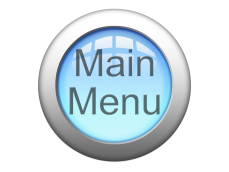 35
Engine Oil & Lubrication Systems
ENGINE OIL & LUBRICATION SYSTEMS
36
Pressure-Lubricated Engines
Typically utilize a wet sump lubrication system in which the oil pump is driven by the crankshaft
Four-Stroke Fact: Most systems include a pressure regulation system which maintains a working pressure.
37
Pressure Lubrication System
Crankshaft Journal Oil Passage
Camshaft Oil Passage
Main Bearing Oil Passage
Oil Filter
Oil from Sump
Pickup Strainer
Oil Pump
Crankshaft
2
1
8
3
7
4
6
5
38
Pressure-Lubricated Engines
Operate in the following manner:
the rotation of the oil pump draws oil from the sump through the pickup strainer
the sump is the lowest part of the engine
the oil is pumped into passages in the engine block, which route the oil to the components requiring lubrication
oil is routed to bearings, bushings, hydraulic lifters and rotating crankshaft assembly
39
Oil Pressure Switch
Is situated in an engine block oil passage
Alerts the operator of a low pressure situation
the engine oil continues to a full-flow oil filter equipped with a bypass valve
if oil flow through the filter becomes restricted, the bypass valve opens to allow engine oil to continue to circulate through the engine
40
Splash Lubrication System
Uses an oil dipper, attached to the connecting rod cap in a horizontal-crankshaft engine
Four-Stroke Fact: In a vertical-crankshaft model, the oil dipper will be attached to a crankshaft counterweight, or it will be a separate component driven by the cam gear.
41
Splash Lubrication
Direction of Rotation
Crankshaft
Connecting Rod Cap
Oil Dipper
Oil Supply
Crankcase
1
6
2
3
4
5
42
Splash Lubrication System
Operates in the following manner:
with each rotation of the crankshaft, the oil dipper reaches into the engine’s oil supply like a small cup at the bottom of the crankcase, throwing oil onto the internal engine parts
43
Engine Oil
Is used in the lubrication system to perform the following four basic functions:
lubrication
sealing
cooling
cleaning
44
Choosing the Correct Oil
Requires technicians to know how lubricating oils are rated 
the oil should meet the manufacturer’s viscosity recommendations and performance classification
Viscosity – resistance to flow
Four-Stroke Fact: By law, a manufacturer cannot require users to run their oil. The manufacturer can only specify the specific oil quantity and grade.
45
Choosing the Correct Oil
Can be accomplished with the help of the American Petroleum Institute (API) and Society of Automotive Engineers (SAE) standards
46
API & SAE
Are voluntary collaborations of the automotive and oil industries to ensure certain standards
Place a symbol on oil containers which gives technicians consistent standards of information among oil brands and formulations
a container of engine oil bearing the API and SAE symbols conforms to the standards and specifications of each
47
API & SAE Symbols
Contain information about the following:
viscosity grade
oil performance classification
energy conservation rating
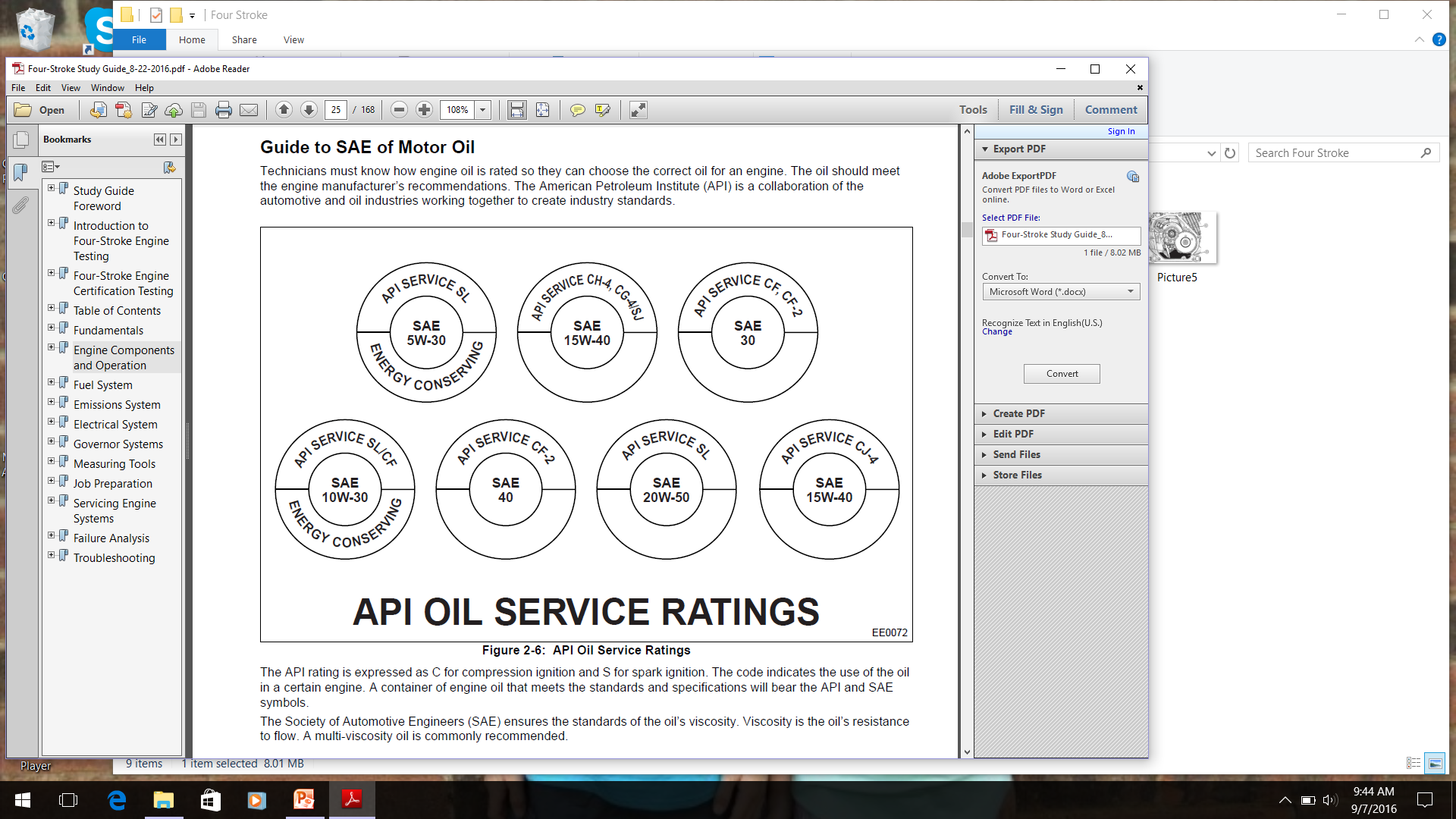 48
Oil Ratings
Include API ratings which are expressed as C for compression ignition and S for spark ignition
also includes codes which indicate the use of the oil in a certain engine
Include SAE ratings to ensure the standards of the oil’s viscosity
a multi-viscosity oil is commonly recommended
49
Crankcase Breather System
Is required to maintain a net-negative pressure in the crankcase
a net-negative (vacuum) is necessary to control oil consumption and manage crankcase vapor for emissions concerns
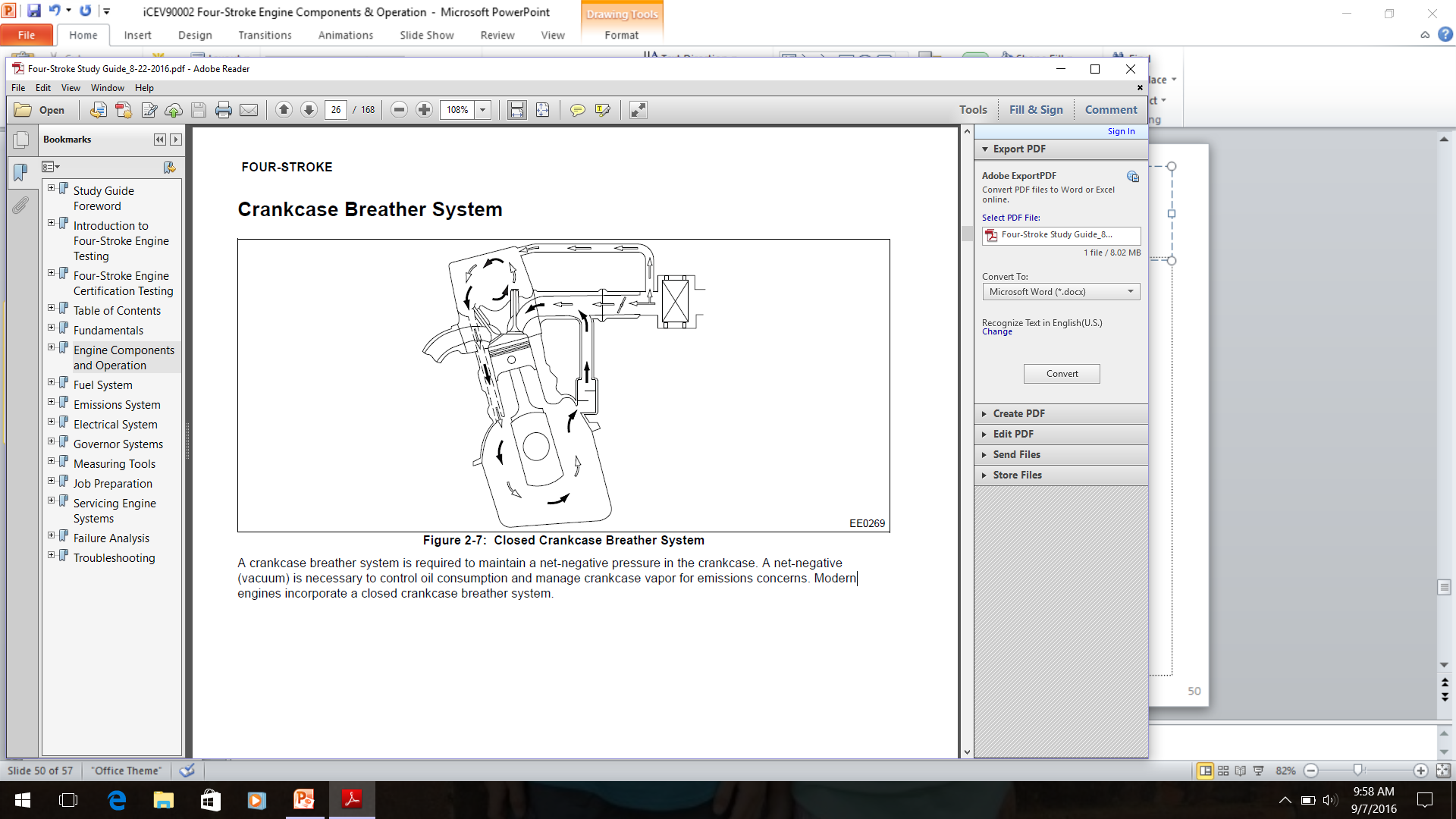 Four-Stroke Fact: Modern engines incorporate a closed crankcase breather system.
50
Resources
The Equipment & Engine Training Council Four-Stroke Education Committee (2016) Four-Stroke Study Guide
http://courses.washington.edu/engr100/Section_Wei/engine/UofWindsorManual/Piston%20and%20Piston%20Rings.htm
51
Acknowledgments
Assistant Brand Manager
Stevi Huffaker

Graphic Designer
Melody Rowell






Quality Control Director
Angela Dehls

V.P. of Brand Management
Clayton Franklin
Special Thanks
The Equipment & Engine 
Training Council











Executive Producer
Gordon W. Davis, Ph.D.
CEV Multimedia, Ltd.
©MMXVII
52